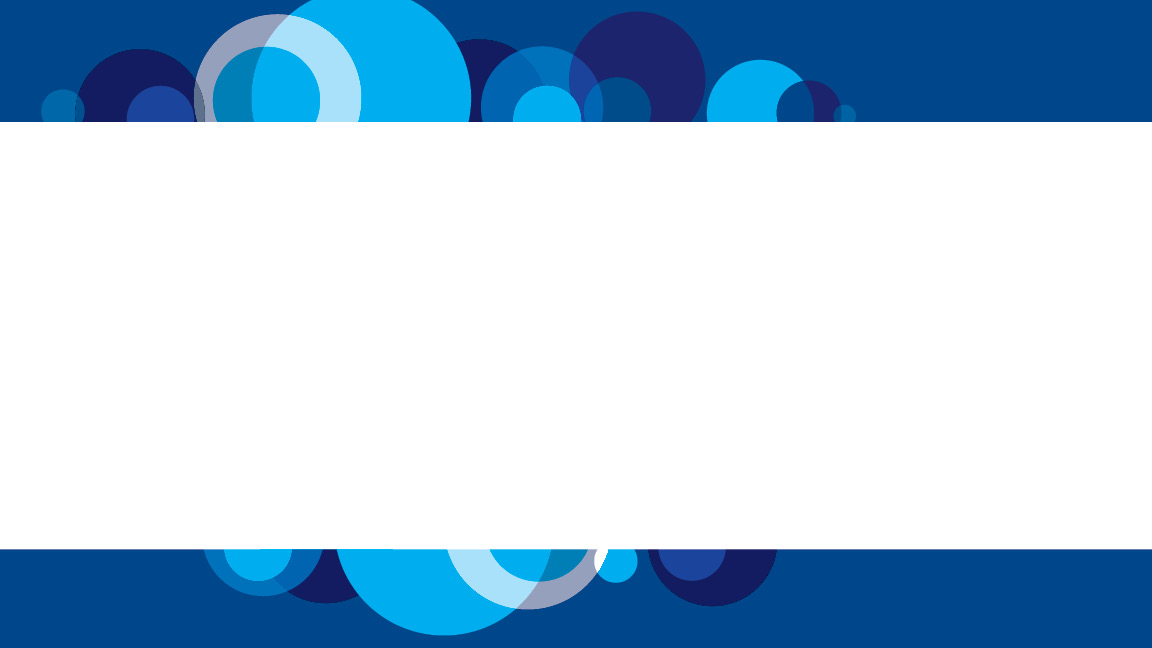 Scot BeekmanSUNY ITEC/Tompkins Cortland Community College
Modern Telephony Solution:
Unified Voice Selection & Pilot
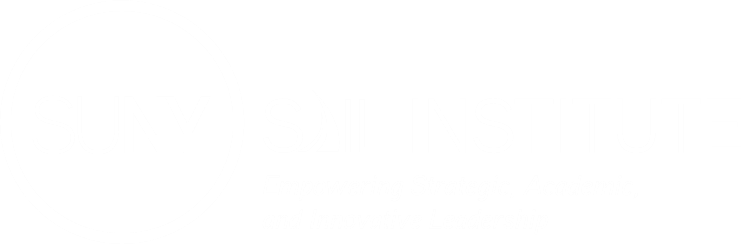 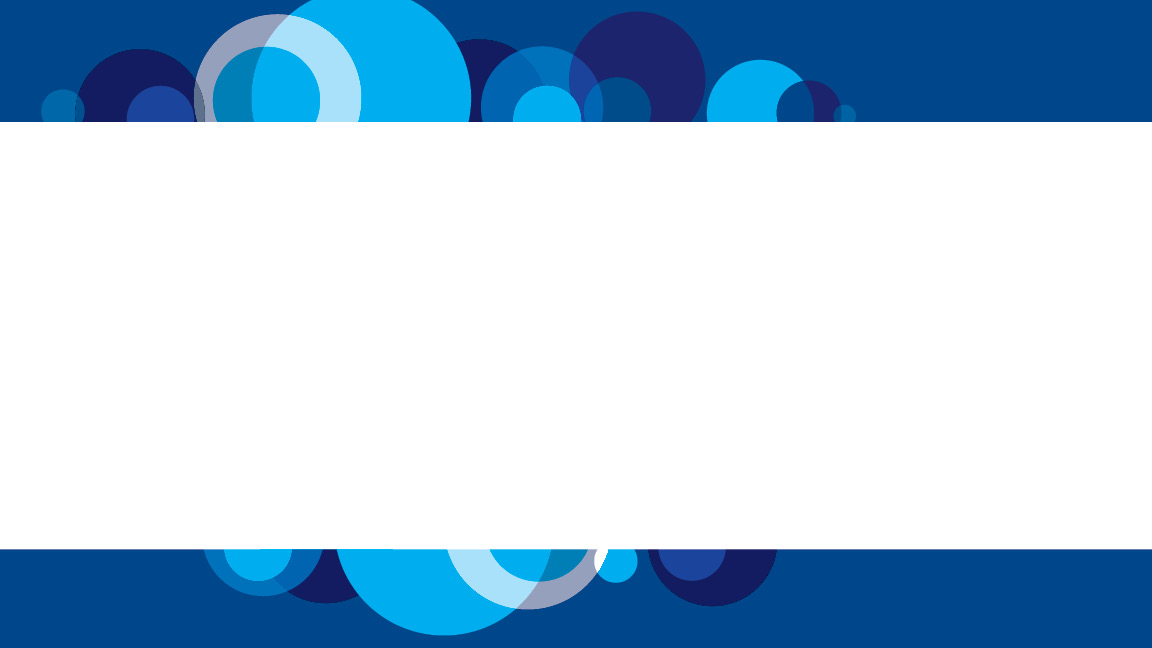 Modern Telephony Solution: Unified Voice Selection & Pilot
The Challenge
Q2 2024 the vendor announced end-of-life as December 2025, must move quickly
Proposed $100K reinvestment in legacy system

The Initial Plan (The Easy Button)
Obtain funding
Procurement
Rollout completed by 12/31/2025
The Opportunity
Current system is functional
Determine future state of campus communication
Evaluate alternative solutions (AudioCodes)
Evaluate opportunity to improve user experience
Support Institutional and System digital transformation goals
Enhance communication and workflow
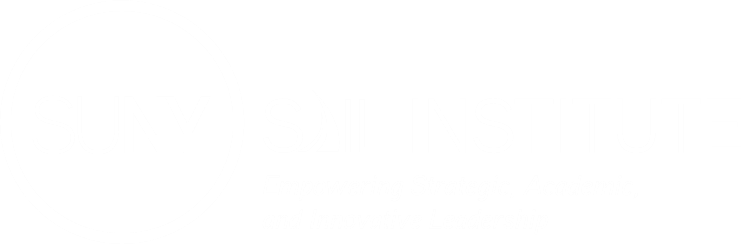 [Speaker Notes: Our current phone system, while still functional and reasonably maintained, is aging and increasingly misaligned with the college’s evolving communication needs. It includes soft phone features and mobile call forwarding that supported hybrid work well during and after the pandemic. However, it lacks integration with platforms like Microsoft Teams and doesn’t offer a truly unified communication experience.
In late 2024, the vendor notified us that key hardware and software components will begin reaching end of life in December 2025. They proposed an upgrade to a newer version of the same system at a cost of approximately $100,000.
Rather than reinvest in a legacy solution, this project creates a timely opportunity to reimagine campus communication. By evaluating and piloting a modern unified voice platform in 2025, we can position the college for improved flexibility, long-term sustainability, and enhanced integration with cloud-first collaboration tools.]
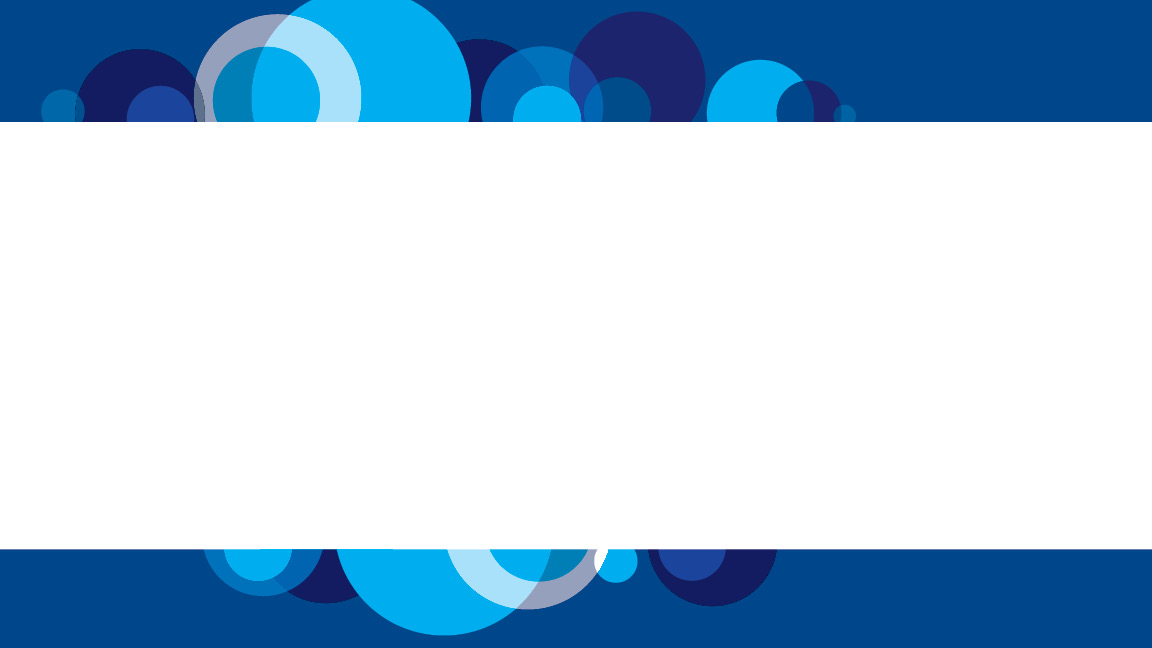 Modern Telephony Solution: Unified Voice Selection & Pilot
Project Team & Stakeholder Engagement
Executive Sponsorship
CIO-led project
Ensure resourcing and accountability
Steering Committee
Executive Council, Campus Technology, Finance, and Facilities
Guide vision, capture feedback, champion adoption
Systems administrators and telecom specialists
Ensure network/security alignment and technical feasibility
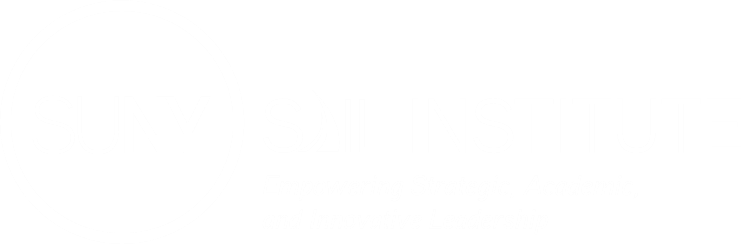 [Speaker Notes: To ensure this project reflects institutional priorities and gains lasting support, we’ve structured a cross-functional team with clearly defined roles:
The Steering Committee includes Executive Council members, Campus Technology leadership, Finance, and Facilities. These groups provide strategic oversight, ensure alignment with operations and budget planning, and help shape the vision for the future of campus communications.
Technical Advisors, including systems administrators and telecom specialists, play a key role in evaluating technical feasibility, especially regarding integration with Teams, network compatibility, and security posture.
I serve as Executive Sponsor, leading the project and ensuring coordination across departments, resource allocation, and timely decision-making.
Our collaborative approach includes inclusive planning sessions, open communication channels, and a structured pilot—so that when we make a final decision, our stakeholders already feel ownership of the process.]
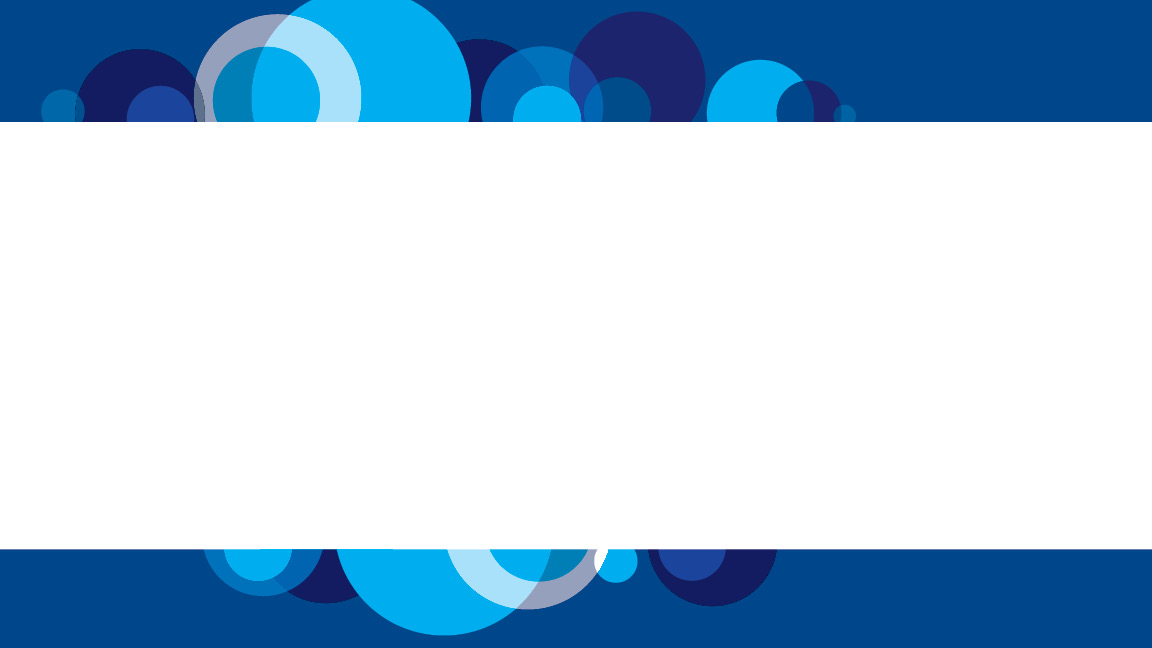 Modern Telephony Solution: Unified Voice Selection & Pilot
Navigating Complexity & Constraints
User Needs vs Perceptions
Range of attitudes from “why do we need phones?” to critical dependencies
Minimal direct user demand for new features like Teams Voice
Internal Capacity & Confidence
Campus Technology staff inherited the system with limited telephony background
We needed to understand the current system before picking a new one
External Pressure & Governance
SUNY recommended Teams Voice/AudioCodes 
Balance campus needs with System recommendations
Competing Projects & Constraints
Major ERP migration, Middle States Accredidation
Careful coordination of timing, resources, and fiscal planning
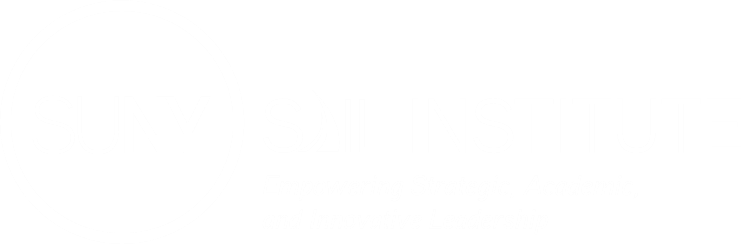 [Speaker Notes: This project isn’t meeting active resistance so much as it is surrounded by complexity and uncertainty:
User feedback is mixed—not resistant, but not driving demand either. Some, like our President, barely use their phone at all and question its value. Others, like our call center staff, still depend heavily on voice systems but have struggled with configuration and reporting needs.
Internally, our technical expertise in telephony is thin. Our systems administrator inherited the platform without formal training or documentation, and I’m also learning alongside the team. This reinforces the need for a solution that includes strong vendor support, training, and simplicity.

SUNY System Administration is recommending a direction—Teams Voice via Audiocodes—but that hasn’t been validated with our own use cases yet. It creates a dynamic where we must reconcile internal user experience with external system-level guidance.
And timing is critical. With a looming ERP migration, budget concerns, and political uncertainty, we can’t afford a misstep. This project must be well-scoped, low-risk in phase one, and clearly aligned with both strategic needs and financial reality.]
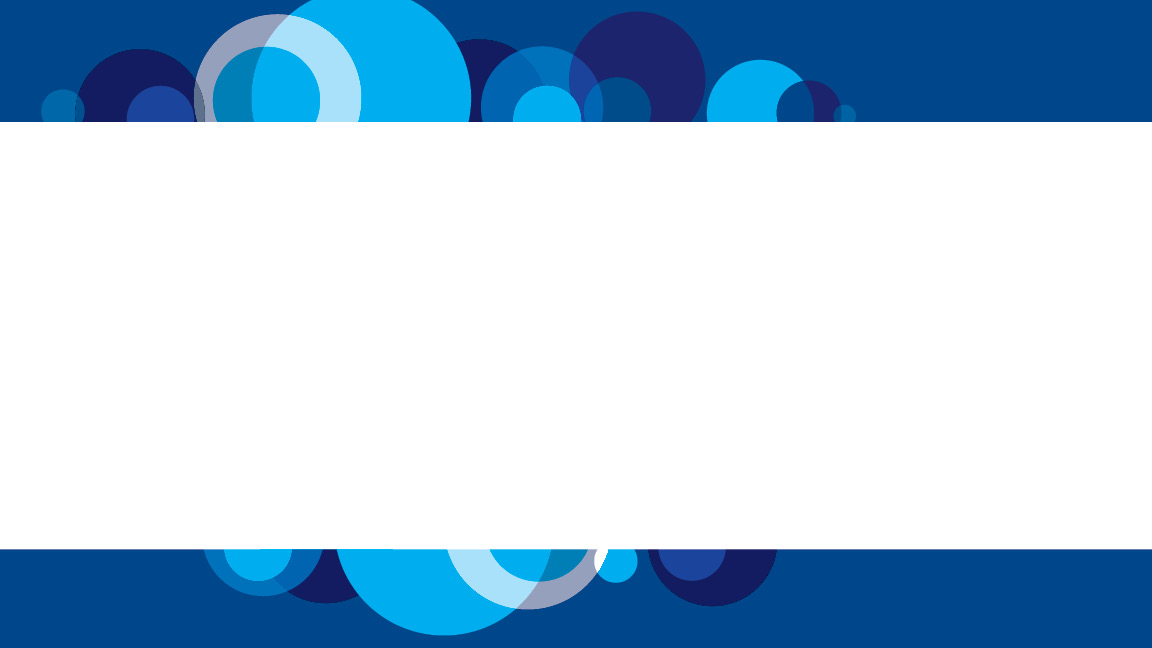 Modern Telephony Solution: Unified Voice Selection & Pilot
Slowing Down, Refining the Plan: Data Driven Decisions
Phase 1 - Q1 2025
Discovery – Learn current system, analyze usage, define reality, discover pain points

Phase 2  - Q2 2025
Clarify Path – Needs analysis, explore modern telephony

Phase 3 - Q3 2025
Procurement – RFP, evaluation, purchase solution

Phase 4 - Q4 2025
Project planning for implementation
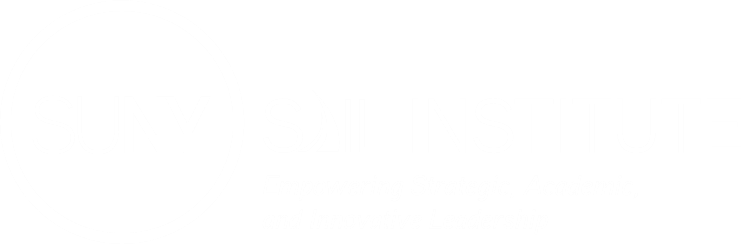 [Speaker Notes: This timeline reflects a shift in mindset from reacting to vendor-driven urgency to leading a thoughtful, data-informed strategy.
In late 2024, after being told the system would be end-of-life by the end of 2025, I brought the concern to Executive Council. That sparked some good questions—and led to even more from us. Was the risk real, or inflated? What did we actually have in place?
So in Q4 and early Q1, our system administrator and I rolled up our sleeves. We explored the phone closets, reviewed the admin portal, and requested documentation from the vendor (still pending). We found a mix of four generations of equipment—some likely not in active use. End-of-life dates were staggered, not imminent. Replacement parts are currently cheap and available.
We also identified new needs and questions: analog devices like elevator and fire panel lines that must be maintained, usage reports that reveal patterns across departments, and a promising option from Slate, our admissions CRM, to handle call trees and voicemail within the system the One Stop staff already use.
Now in Q2 2025, we’re taking a breath. We’re aligning this work with our broader ecosystem—budgets, ERP transition, user experience—and determining what’s actually needed and when. An RFP or pilot may still follow later this year, but it will be better scoped, better timed, and better aligned with both user needs and institutional priorities.]
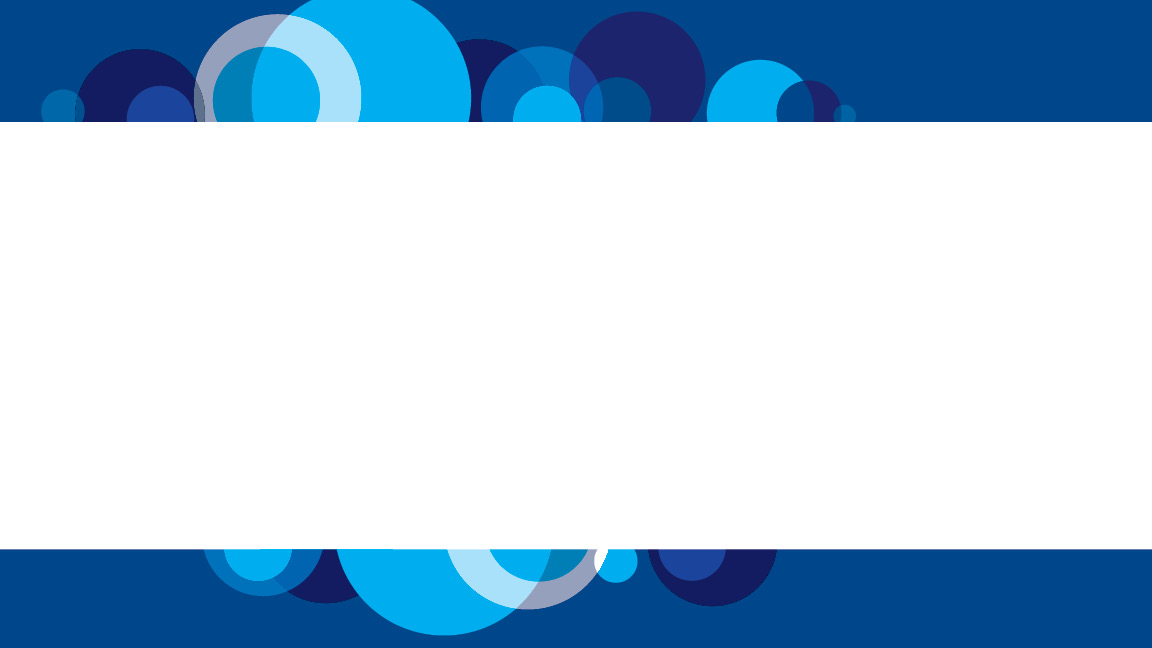 Modern Telephony Solution: Unified Voice Selection & Pilot
Phase 1 Outcomes
Clarity & Readiness
Documented system architecture, lifecycle status, extracted system data
Obtained clear understanding of functional and stakeholder needs and desires
Resolved call tree issues with current system
Informed Decision-Making
Data-driven vendor strategy, aligned with budget and timeline
Pause for assessment of Teams Voice, Slate, and other vendor options
Campus-Wide Rollout Plan
Phased roadmap with budget and timeline for 2026–2029
Aligned with ERP migration and staffing capacity
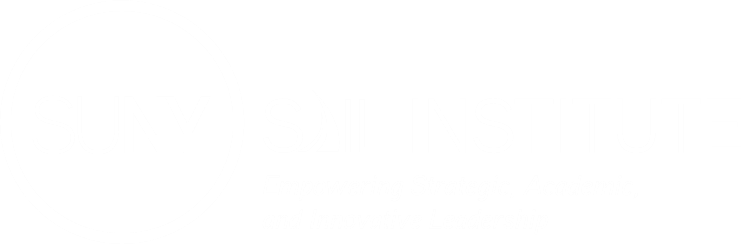 [Speaker Notes: Success in Phase 1 isn’t about speed—it’s about building the foundation for a sustainable, user-centered solution.
We’re working toward clarity on what we have, what we need, and what constraints we’re working within. From analog lines to reporting gaps to platform overlaps, we need the full picture before we move.
We're aiming for informed, data-driven decisions, not just defaulting to what’s recommended or familiar. That includes evaluating new options like Slate, exploring user patterns, and balancing simplicity with functionality.
A pilot, if we pursue one, should give us measurable insights—not just technical performance, but user satisfaction and adaptability.
Most importantly, the outcome of this phase will be a phased rollout plan—timed intentionally to coordinate with our ERP migration and other institutional priorities. The plan may span multiple years, with final implementation as late as 2029, depending on cost, staffing, and infrastructure readiness.]
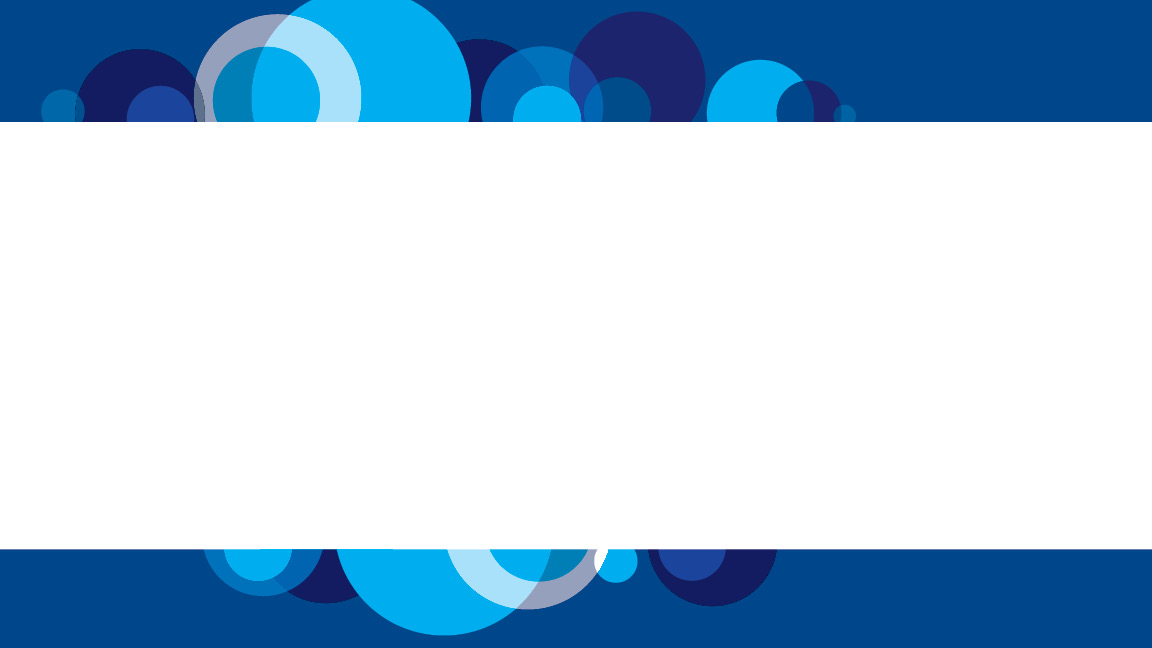 Modern Telephony Solution: Unified Voice Selection & Pilot
Leadership Growth Through Applied Learning
Strategic Thinking
Shifted from vendor urgency to a data-informed approach
Balanced short-term needs with long-term campus priorities
Collaborative Leadership
Engaged diverse stakeholders across functional areas
Supported staff learning through shared discovery
Resilience & Authenticity
Embraced complexity and uncertainty
Led with curiosity, humility, and persistence
Reduced implied pressures
Responded instead of reacted
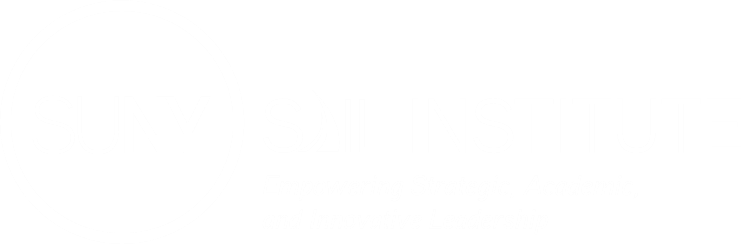 [Speaker Notes: One of the most important leadership lessons I’ve leaned into through this project is the value of not knowing everything—and being okay with that. Early on, I realized I didn’t fully understand our phone system, and neither did our system administrator. Rather than let that stall the project or push us into a premature decision, I took it as an opportunity to learn together, to ask questions, and to lead through curiosity.
That mindset was reinforced through conversations with my mentor and the other mentee in our cohort. We talked about how leadership isn’t about always having the answers, but about asking the right questions and creating space for others to do the same. That helped me trust my instincts and continue to model that vulnerability and persistence with my team.
Reflecting on my 360 feedback also gave me confidence. I saw alignment between how I was trying to lead—collaboratively, strategically, and with intention—and how others were experiencing that. It was encouraging and validating during moments when the project felt uncertain.
This experience reminded me that the right solution is better than the fast one—even if it means stepping outside of the “finish within 6 months” framing for the capstone. It’s more important to lead well than to check a box. I walk away from this phase of the project with more clarity, more humility, and more confidence that I’m growing into the kind of leader I want to be.]
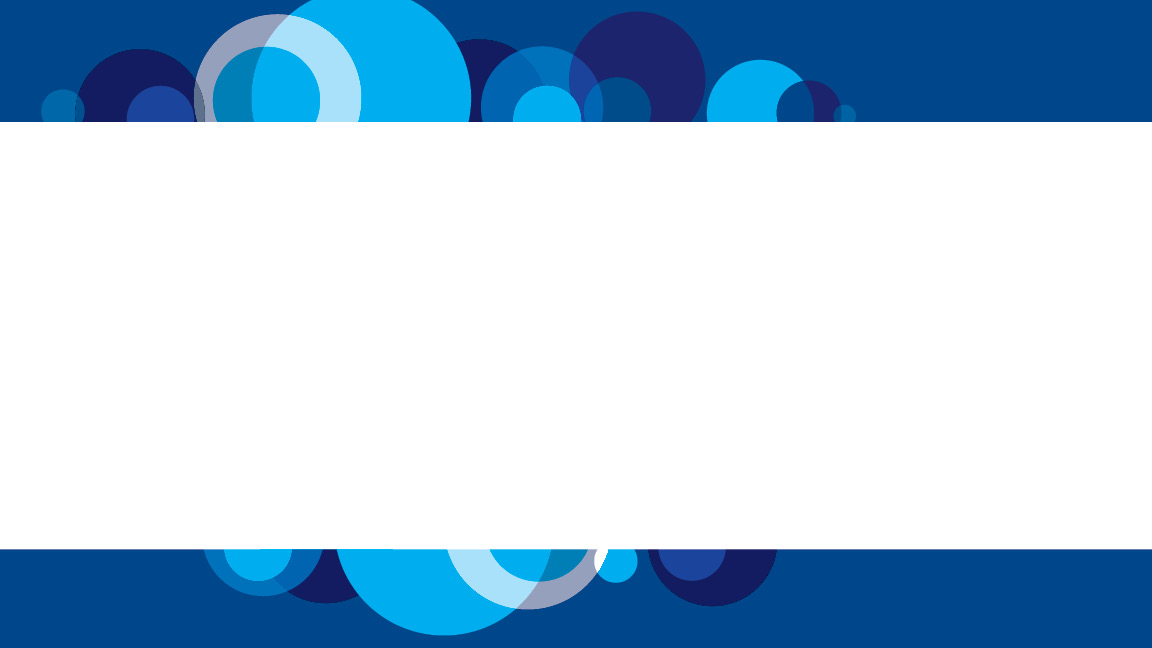 Modern Telephony Solution: Unified Voice Selection & Pilot
Looking Ahead: Confidence Through Clarity
More than phones
This project changed from a phone system replacement to and exercise in leadership
Grew through discomfort, collaboration, and reflection
Improved relationships
Built trust

Next steps
Continue system evaluation and needs analysis
Finalize solution strategy and implementation roadmap
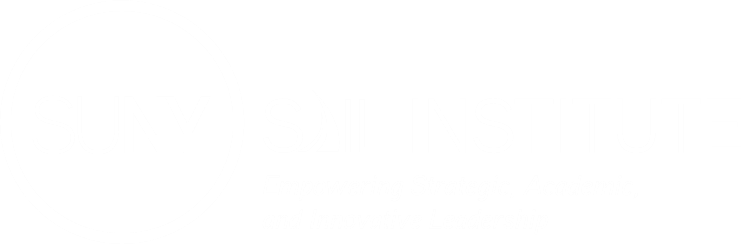 [Speaker Notes: This project started as a phone system replacement—but it’s become much more than that.
It reframed how I think about communication on our campus. It challenged me to lead through uncertainty. And it reminded me that good leadership isn’t about rushing to the finish line—it’s about creating clarity, empowering others, and making intentional decisions, even when the answers aren’t obvious.
Through this process, I’ve learned to trust in slowing down. I’ve learned that transparency, humility, and persistence can carry a project a long way. And I’ve seen how thoughtful leadership creates space for better solutions—and better relationships.
The next phase will build on this foundation. We’ll complete our analysis, continue engaging stakeholders, and develop a roadmap for the right long-term solution—whether that’s in 2026 or 2029.]